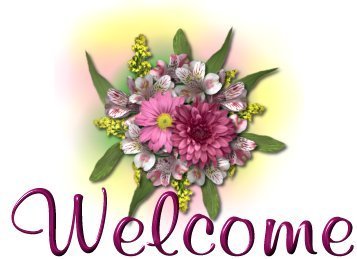 2 April 2019
Anamul Haque
Teacher’s Identity







Anamul Haque
Assistant Moulavi
Talora S A Kamil Madrasah
Dupchanchia, Bogura
Email: anamultalora@gmail.com
Mobile: 01721-463748
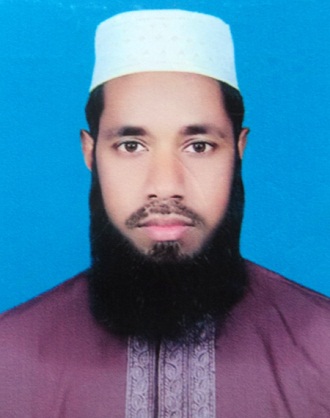 2 April 2019
Anamul Haque
Lesson’s introduction
Class : Eight 
Subject : English 1st Part. 
Unit : One  
Class Duration : 50 minutes 
Date: 30.03.2019
2 April 2019
Anamul Haque
What do you see in the picture?
What is it called?
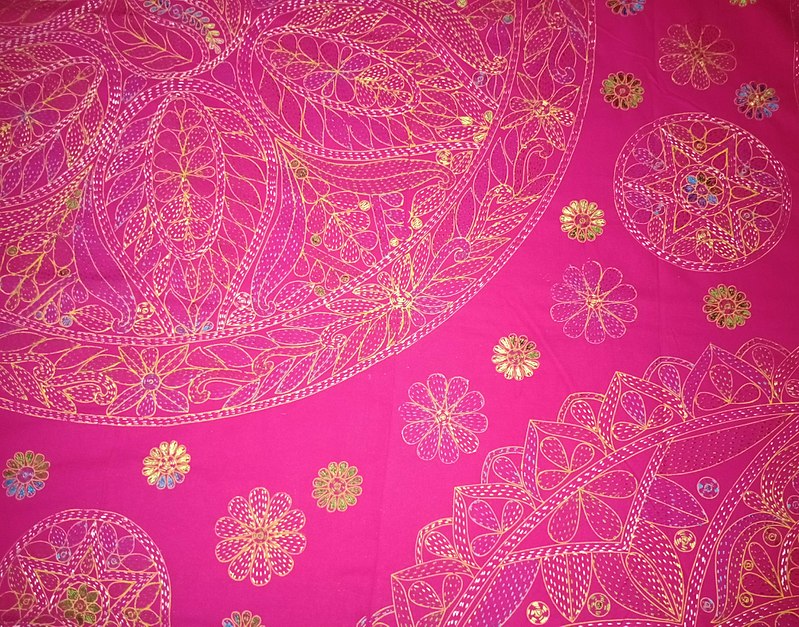 2 April 2019
Anamul Haque
Today’s Lesson
Nakshi Kantha
2 April 2019
Anamul Haque
Learning outcomes: 

At the end of the of the lesson, learners will be able to……..
fill in the blanks
ask & answer questions
write a  short paragraph
2 April 2019
Anamul Haque
New words presentation:
Artistic
Traditional
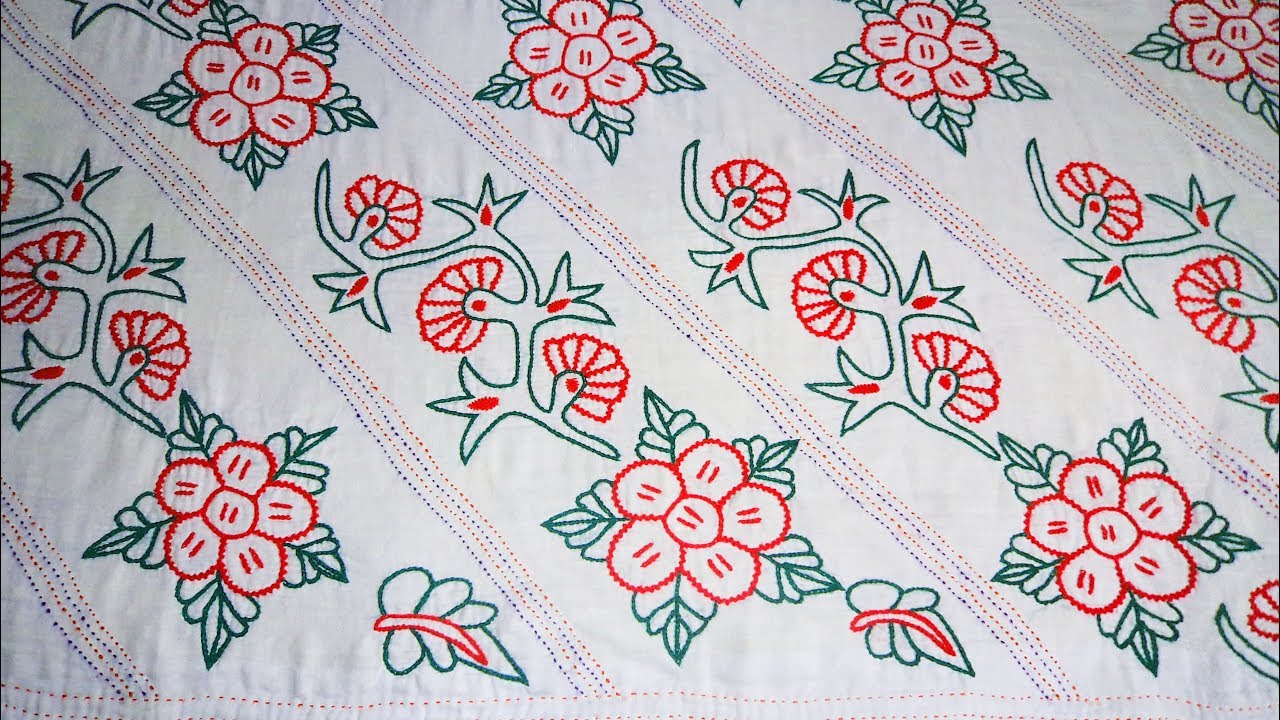 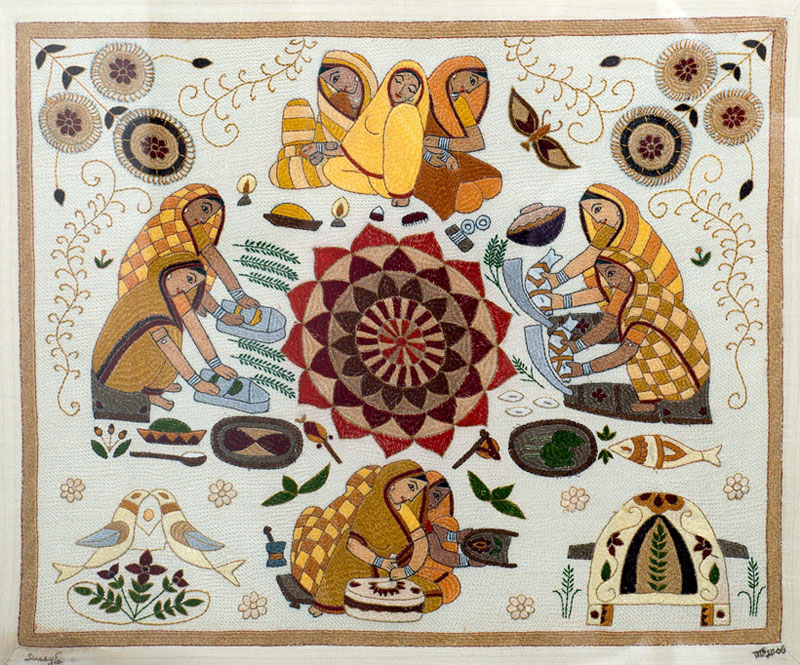 Having or revealing creating style.
Attached to old custom
2 April 2019
Anamul Haque
Pattern
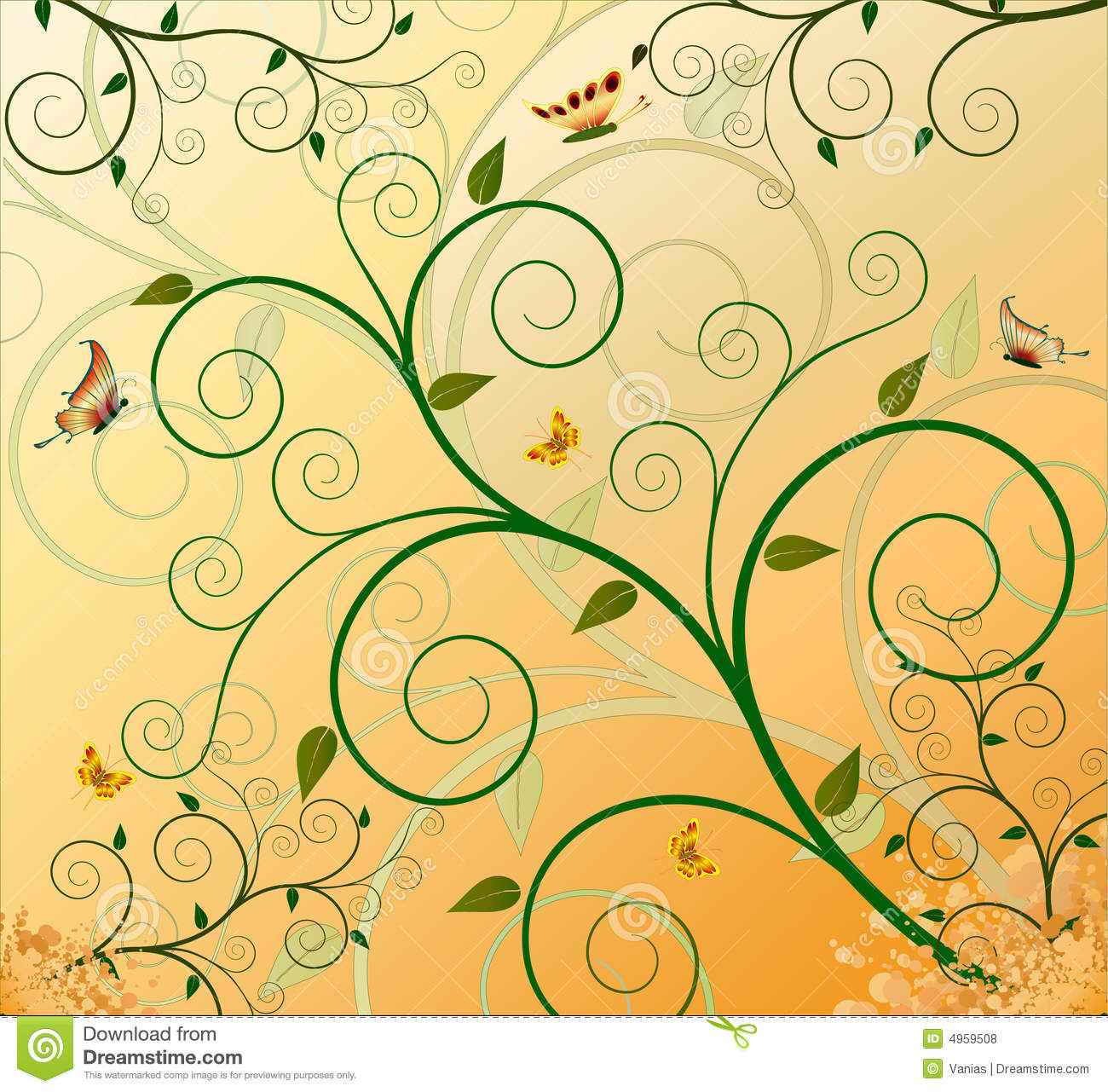 Decorative arrangement
2 April 2019
Anamul Haque
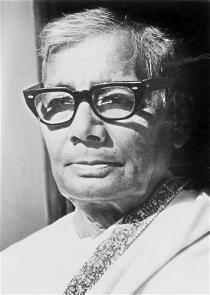 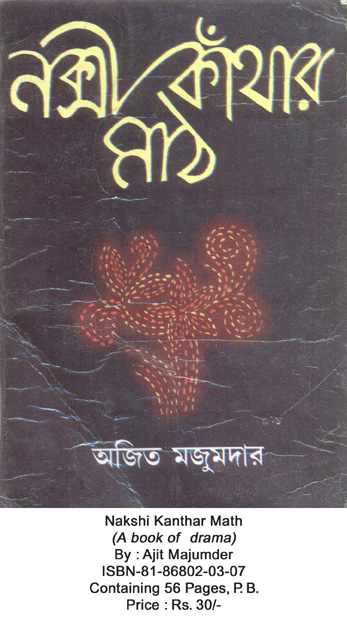 Jasimuddin
The name Nakshi kantha became famous after the poet Jasimuddin’s  poem Nakshi kanthar Math was published in 1929.
2 April 2019
Anamul Haque
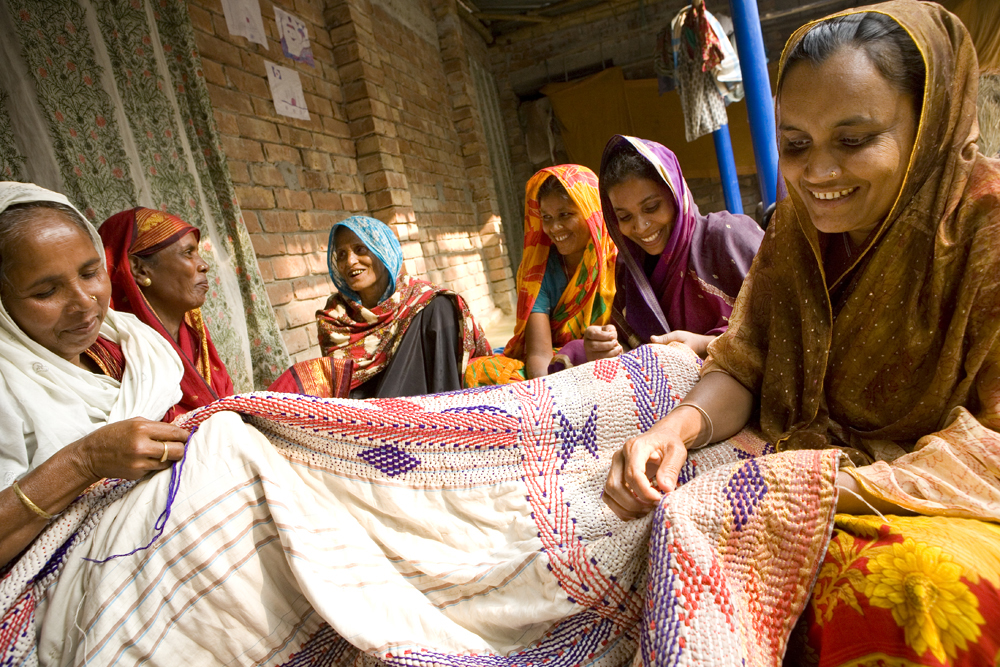 Traditional Kanthas are made for family use. Old or new clothes and thread are used to make these quilts. Mymensing, Jamalpur, Rajshahi, Faridpuir, Bogura and Jessore are most famous for this craft.
2 April 2019
Anamul Haque
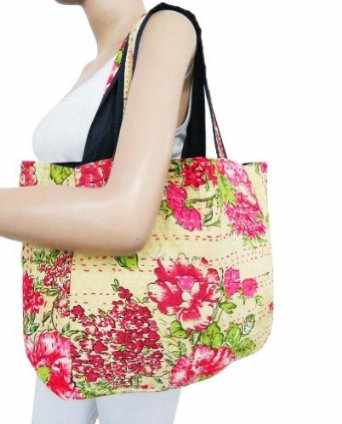 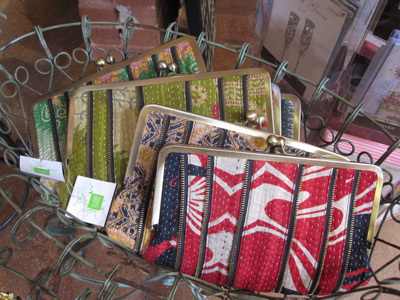 Now, it is produced commercially. We find them in many expensive handicraft shops in cities. The quilts are now in great demand because of the colourful pattern & designs.
2 April 2019
Anamul Haque
What are needed to make a nakshi kantha?
To make a nakshi kantha we need
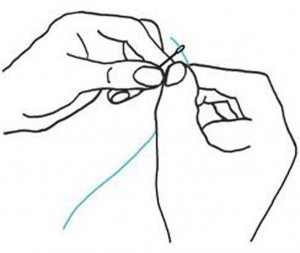 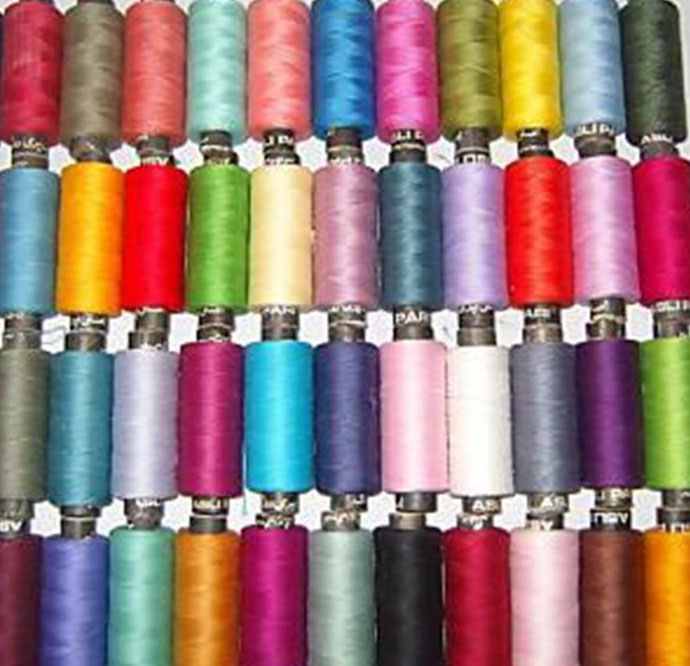 Needle
Colorful thread
2 April 2019
Anamul Haque
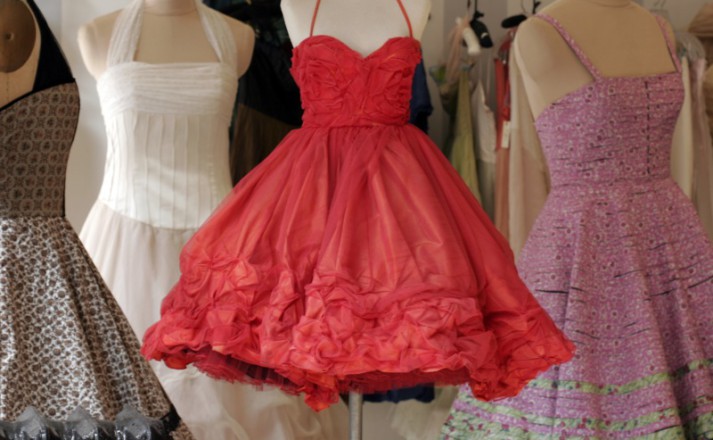 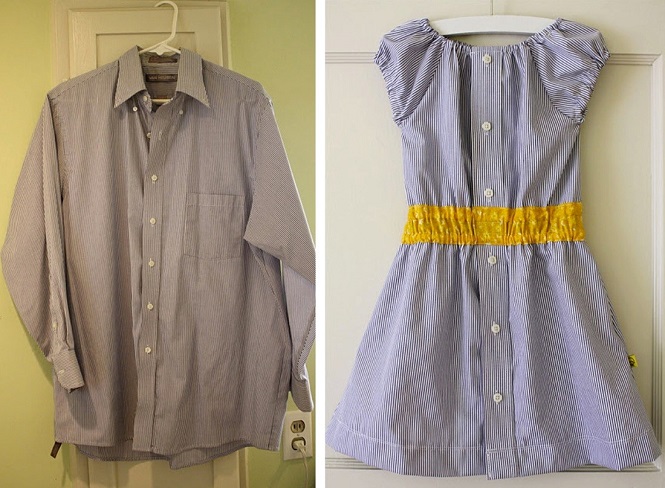 New cloth
Old cloth
2 April 2019
Anamul Haque
Now, read the passage silently.
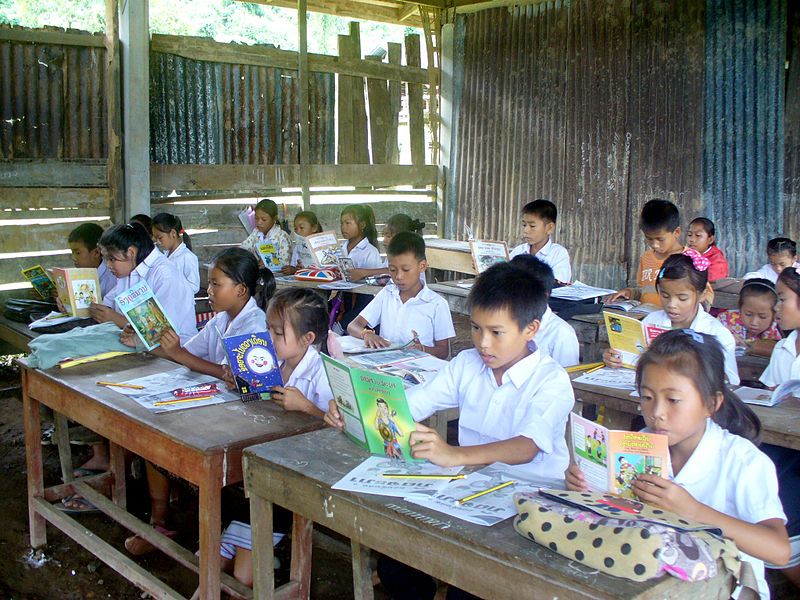 2 April 2019
Anamul Haque
Now, read the text silently and complete the sentences individually with clues given below: (Individual work) 05 minutes
Bengali, embroidered, luxurious, west, design, noksha…..
Naksha means artistic …………..
The name was taken from a …………  word……..…
The art has been practised in………….Bengal. 
Nakshi kanthas are now sold in ………………..shops.
Nakshi kanthas are a kind of ………………….quilt.
design
noksha
Bengali
west
luxurious
embroidered
2 April 2019
Anamul Haque
Now, read the text silently again and discuss in pair and tell about the pictures (Pair Work)
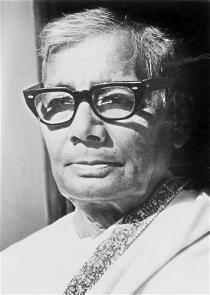 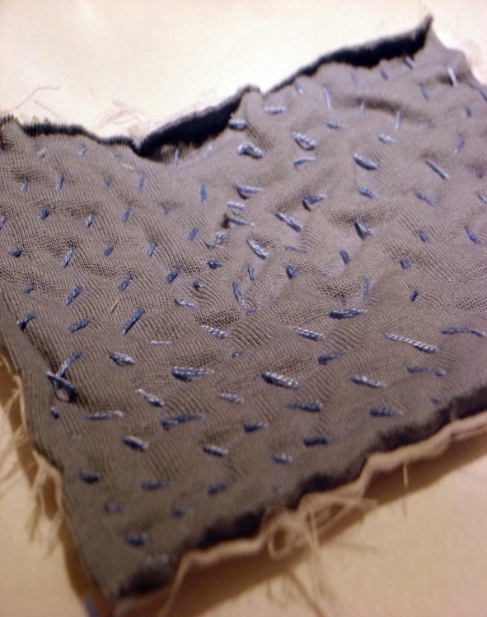 Nakshi Kantha
Jasim Uddin
2 April 2019
Anamul Haque
Answer the following questions:
                                  10 minutes
1. Who was Jasim Uddin ?
2. Who usually make these kanthas ?
3. Why is Nakshi Kantha popular ?
2 April 2019
Anamul Haque
Solutions
1. Jasim Uddin is a famous Bengali                                     Poet.
2. Women in the rural areas usually make these kanthas.
3.Nakshi Kantha is popular because of it’s attractive color and design.
2 April 2019
Anamul Haque
Look at the following picture:
(Group work)
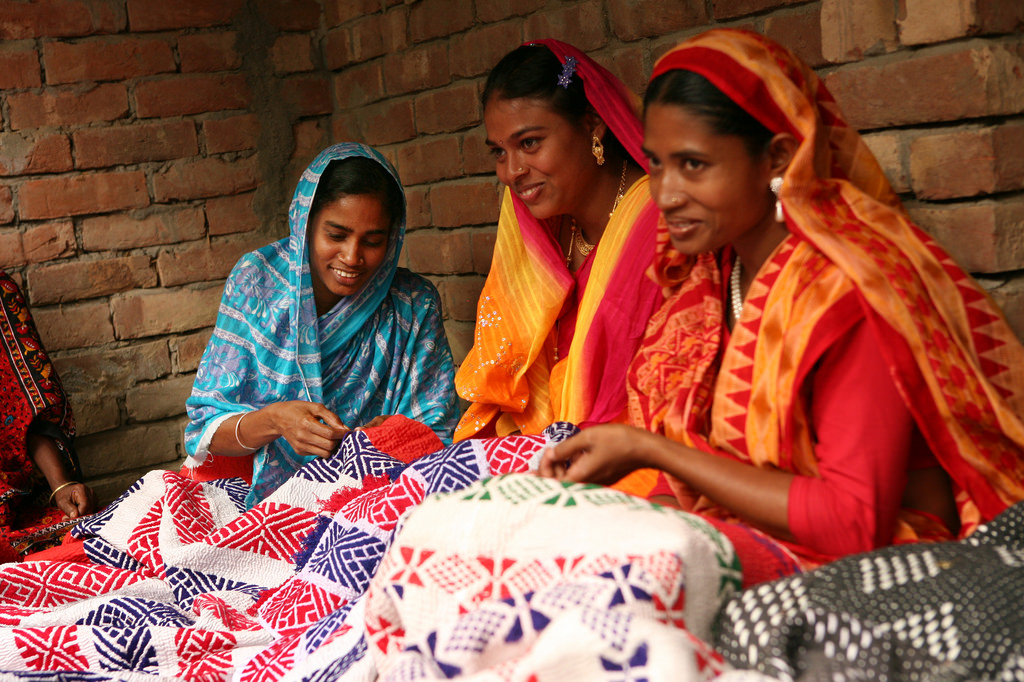 Women are making nakshi kanthas
2 April 2019
Anamul Haque
Answer the following questions:
                                       10 minutes
Group-1.  Where has the art been 
                practised?

Group-2. Do you like Nakshi Kantha 
               and why?

Group- 3. Why are Nakshi Kanthas in 
               great demands?
2 April 2019
Anamul Haque
Solutions
The art has been practised in rural 
    areas of Bangladesh.
2. Yes, We like Nakshi Kantha for having 
    artistic pattern.
3. Nakshi Kanthas are in great demands 
    because of their different color and 
    designs.
2 April 2019
Anamul Haque
Evaluation
1. What is Nakshi Kantha ? 
2. Who wrote ‘Nakshi Kanthar Math’ ?
3. Where was the name taken from?
4. When was ‘Nakshi Kathar Math’    
    publised  ?
2 April 2019
Anamul Haque
Solutions
Nakshi Kantha is a kind of                                              embroidered quilt.
2. Jasimuddin
3. The name was taken from naksha. 
4. ‘Nakshi Kanthar Math’ was published 
    in 1929.
2 April 2019
Anamul Haque
Home Work
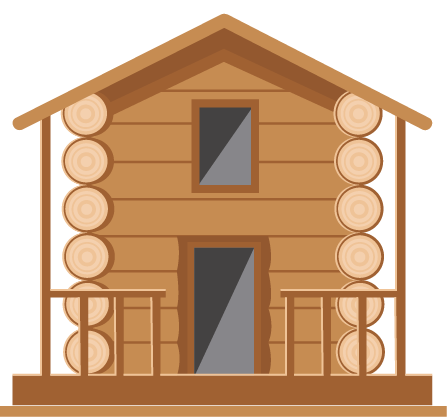 Write a short paragraph on ‘Our Traditional  Craft’ in your own words.
2 April 2019
Anamul Haque
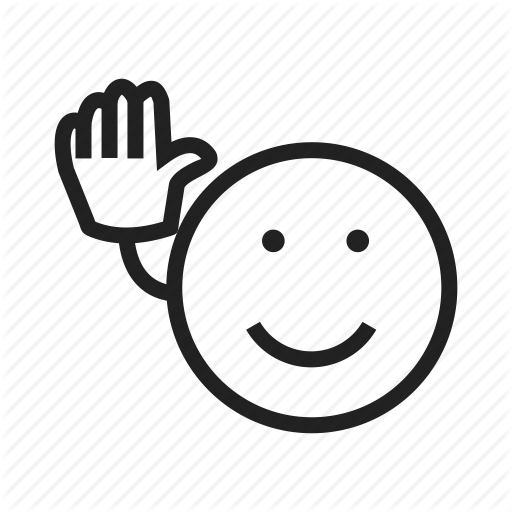 Bye Bye
2 April 2019
Anamul Haque